Методичний семінар “Особливості організації та проведення практик студентів”
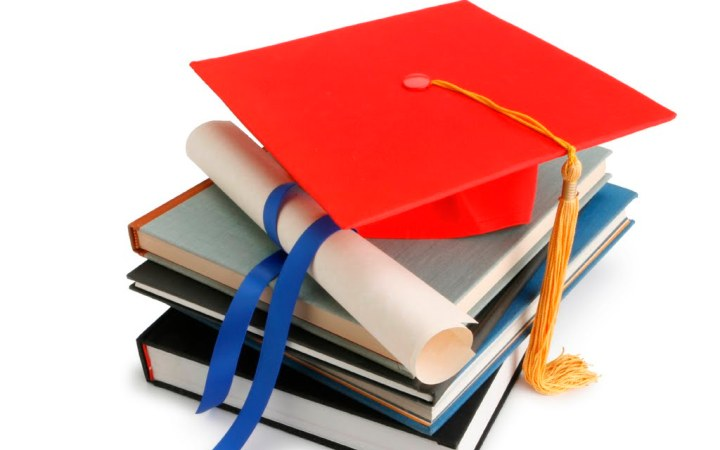 Доповідач: к.е.н.,ст. викладач кафедри міжнародних економічних відносин, факультетський керівник практики Фірсанова В.О.
Нормативно-правова база по проведенню практики
Наказ Міністерства освіти України від 08.04.1993 № 93 
«Положення про проведення практики студентів вищих
навчальних закладів України».

Положення про організацію освітнього процесу в
Харківському національному університеті імені                            
В.Н. Каразіна,  яке затверджено рішенням вченої ради
університету від 27.03.2017 р. та введено в дію
наказом ректора № 0202-1/155 від 21.04.2017 р.
Види практик згідно з нормативно-правовою базою по проведенню практик:

навчальна;
економічна;
переддипломна;
виробнича;
педагогічна;
ексурсійна;
імітаційна та інші.
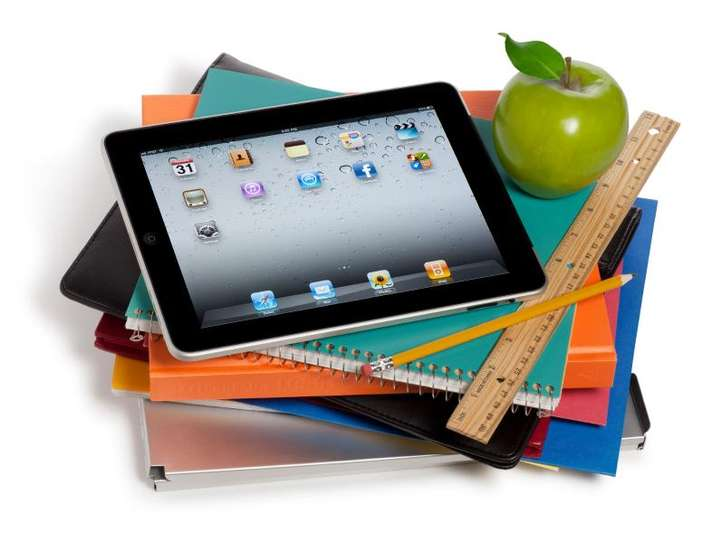 Практична підготовка студентів здійснюється:
-  на підприємствах і в організаціях різних галузей
господарства, науки, освіти, культури, торгівлі і
державного управління (у тому числі за
кордоном); 
у науково-дослідних інститутах і провідних
науково дослідних лабораторіях, центрах (у  тому
числі за кордоном); 
- кафедрах і підрозділах університету.
    Зміст і послідовність проходження практики
визначається програмою практики, яка  
розробляється відповідною кафедрою.
Бази практик факультету МЕВ та ТБ:
Підприємства, які займаються зовнішньоекономічною діяльністю; 
Департаменти Харківської обласної Державної адміністрації та Харківської міської ради;
Туристичні підприємства;
Готелі;
Підприємства, які займаються юридичною діяльністю.

Бази практик в особі їх перших керівників разом з вищими
навчальними закладами несуть відповідальність за
організацію, якість і результати практики студентів.
Обов'язки безпосередніх керівників, призначених базами 
практики, зазначені в окремих розділах договорів.
Договори з базами практик
Інструктажі з охорони праці
Затверджені наказом ректора університету від 15.02.2017 р.                            № 0108-1/042 науково методичними працівниками:

Інструкція з охорони праці № 55 для студентів, які
направляються для проходження практики на бази університету
та сторонніх організацій.

Інструкція з охорони праці № 94 з безпеки
життєдіяльності для учасників навчально-виховного
процесу.

Мати у наявності інструкцію з охорони праці № 108
для науково педагогічних працівників. 

Підписані інструктажі з безпеки по практикам  зберігаються
протягом  10 років на кафедрі.
Зразки інструктажів
Зберігати
протягом 2 років
після завершення робіт
Харківський національний університет імені В. Н. Каразіна
РЕЄСТРАЦІЯ
вступного інструктажу з охорони праці для студентів та слухачів  під час трудового та професійного навчання
Факультет: Міжнародних економічних відносин та туристичного бізнесу
Курс, група _____
Вступний інструктаж проводиться за інструкцією з охорони праці № 55,94
Всі направлення на практики документально
оформлюються у вигляді наказів
(ОБОВ’ЯЗКОВО!!!). 
Накази оформляються та підписуються за
тижні або за місяць до початку практики. 
Всі копії наказів зберігаються на кафедрах
протягом 10 років після закінчення практики (до
списання наказів).
Зразки наказів (загальний вид)
Службова записка (загальний вид)
Повідомлення про прибуття на базу практики
Зразок
Звіти та щоденники з практики повинні
зберігатися на кафедрі протягом року. 
У заочної (дистанційної) форми практики, звіти
можуть зберігатися в системі Moodle, але
бажано, щоб вони були роздруковані.
Захист практик
Захист практики відбуваються на звітній конференції АБО на
засіданні кафедри.
Всі керівники підписують звітні документи студентів (звіти,
щоденники та залікові книжки). 
Захист з практики має відбутися не пізніше, аніж за
тиждень до залікового тижня. Якщо практика проходила в
літній період захист звітів відбувається до залікового тижня
зимової сесії. 
У студентів  заочної (дистанційної) форми навчання – захист
звітів з практики відбувається на останній день екзаменаційної
сесії.
Захист звітів студентів обов’язково супроводжуються
презентацією.